Obtaining the GBM Untargeted Search Confirmation Rate of GRBsAudrey Coleman1, Colleen Wilson-Hodge2, Michelle Hui2, Rachel Hamburg31University of New Hampshire, 2Marshall Space Flight Center –ST12, 3University of Alabama in Huntsville
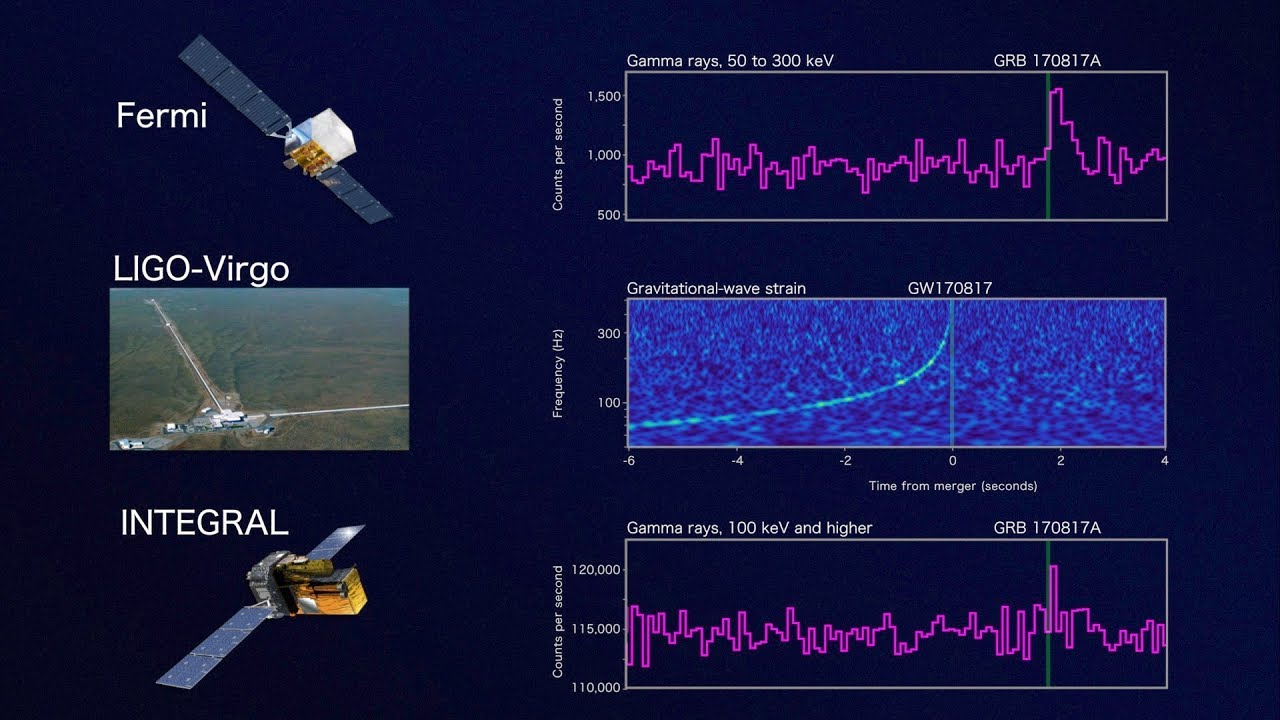 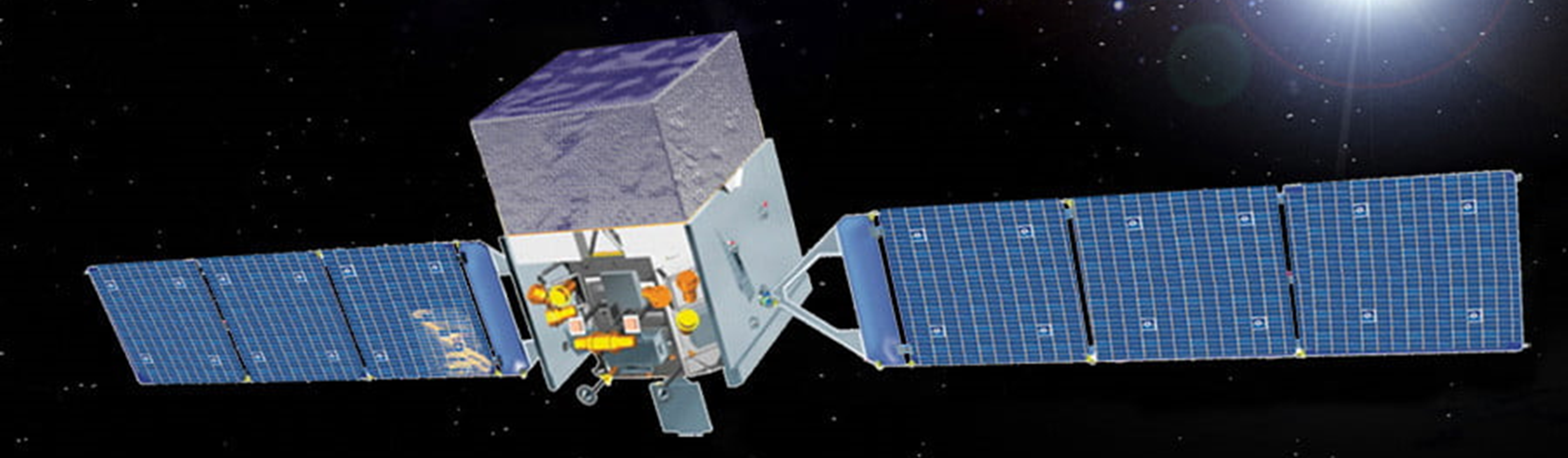 Artist’s  rendition of the Fermi satellite with GBM detectors displayed
Background
The Gamma-ray Burst Monitor (GBM) is a survey instrument aboard the Fermi Gamma-ray Space Telescope. It is comprised of 12 sodium iodide and 2 bismuth germanate scintillation detectors that span an energy range of 8keV to 40 MeV1. It reports gamma-ray bursts (GRBs) with a signal-to-noise ratio of 4.5σ or greater2. On August 17, 2017, GBM detected a short GRB less than 2s after gravitational waves (GWs) from the binary neutron star merger GW1708173. The GBM Untargeted Search looks for weak signals that do not meet the threshold for the on-board triggering algorithms in order to increase potential coincidences with GWs4. We aim to quantify the success rate of the Untargeted Search in recovering triggered short GRBs.
Above is GW170817 and the GRB that followed roughly 2s after it. This event proved that short GRBs are the result of binary neutron star collisions3
Results
Untargeted Search confirmation rate: all but 1 triggered short GRB detected
Missed burst was extremely weak
Localization agreement with triggers:
21% improvement with v112 of Untargeted Search
52% improvement with new match requirements (Offset < 20 degrees is a match)
89% of candidates now have matching locations
Methodology
Compare time (within +/- 5s) and location of Untargeted Search candidates to GBM triggered short GRBs. 
Compare light curves of potential matches and manually verify location.
Compare results of old and new version of Untargeted Search for possible improvement in locations.
Below and to the left are the light curves on four triggered GBM detectors for GRB141011282. The other four histograms on the right are the Untargeted Search candidate’s light curves. Note how the highest (red cross) and second highest (orange cross) peaks for the candidate correspond to high peaks on the GBM curves.
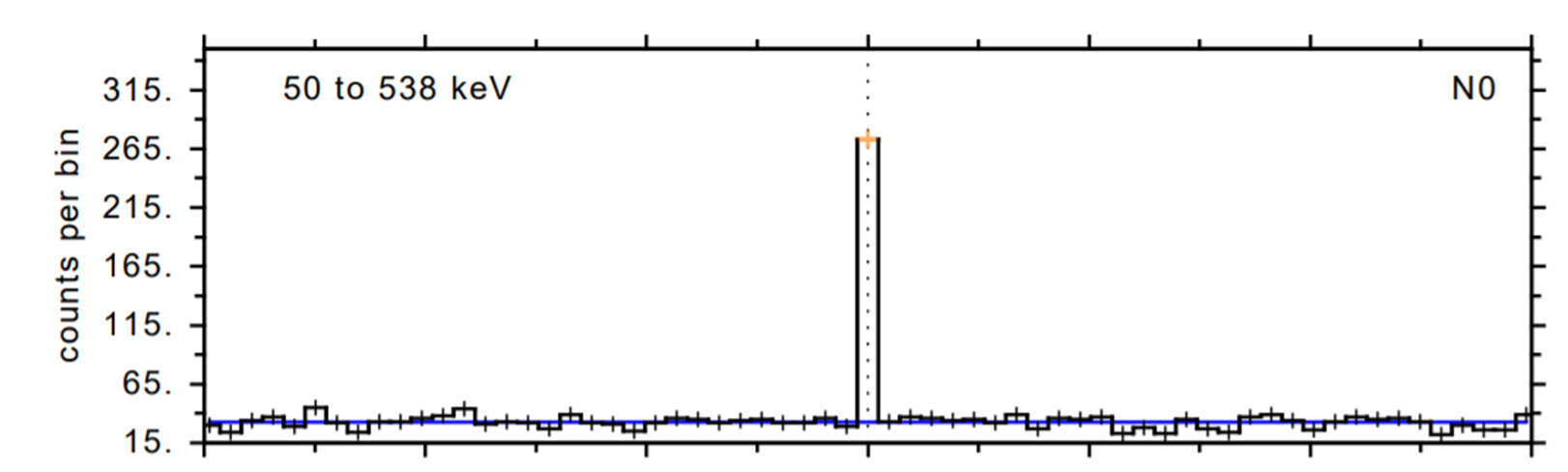 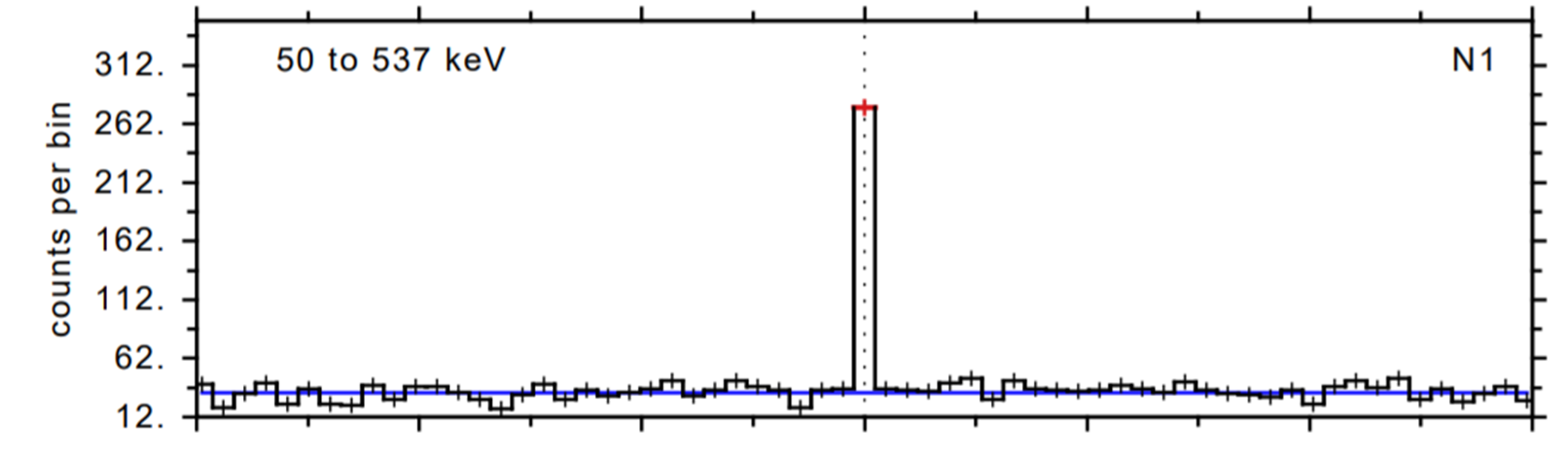 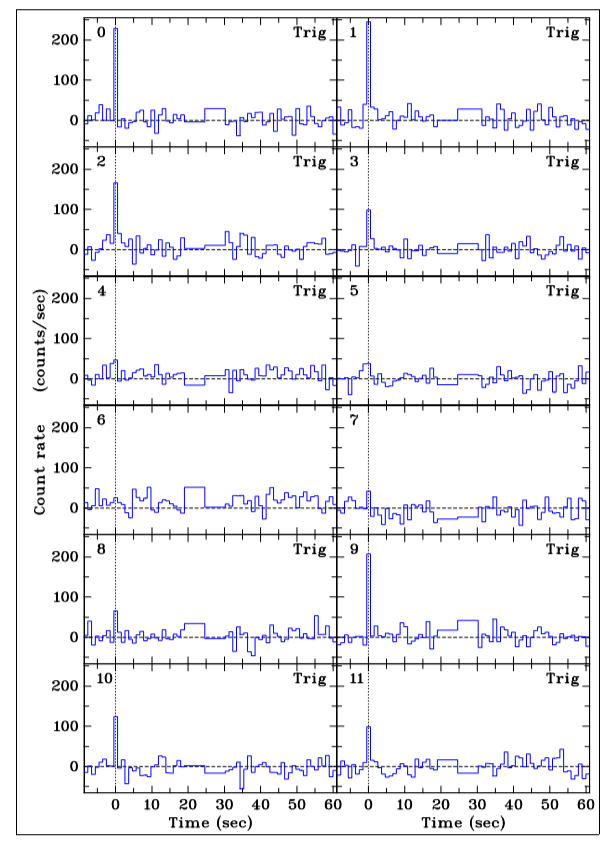 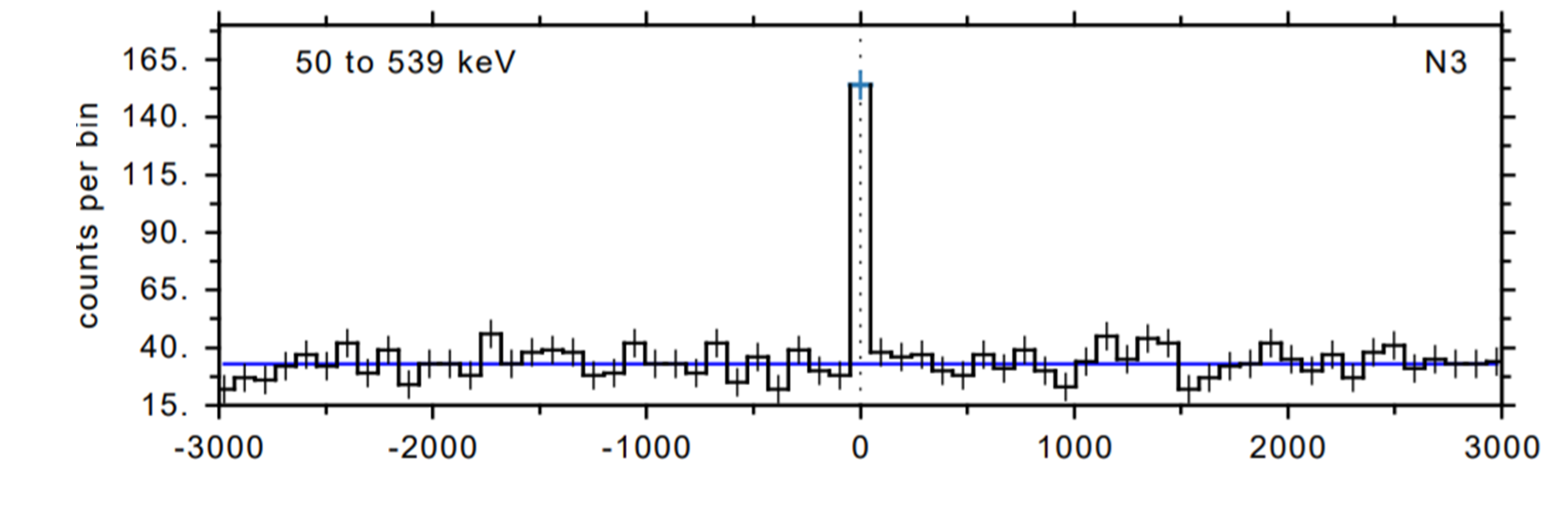 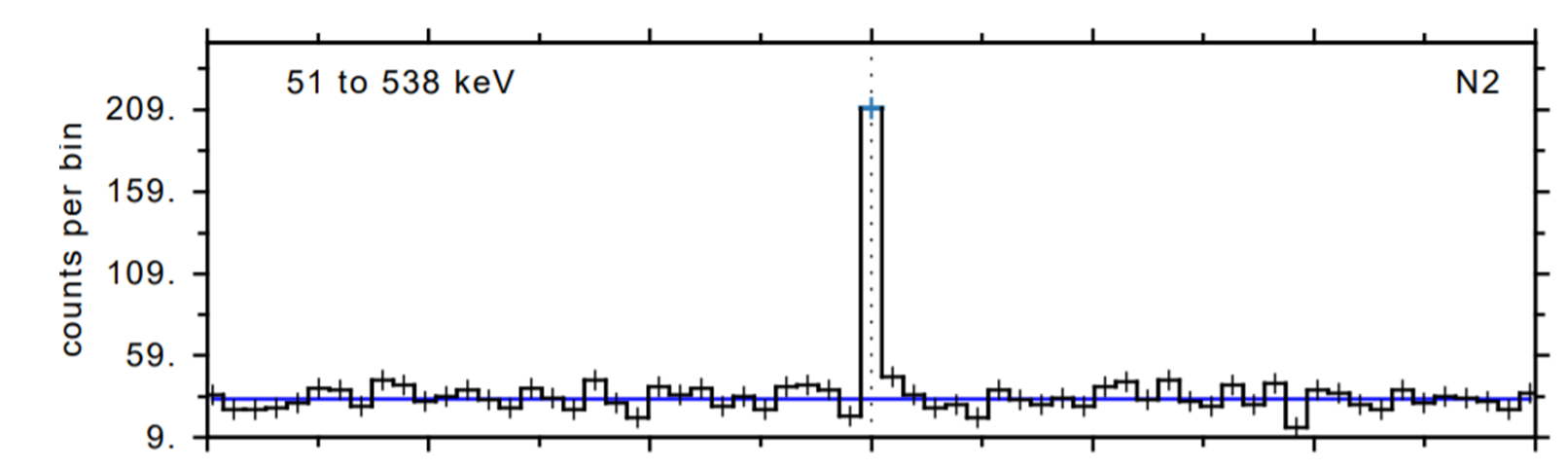 Conclusions
The Untargeted Search has a ~100% confirmation rate of short GRBs. It successfully located 89% of the candidates, the other 11% being the result of the short, weak nature of the GRBs. As the 20 degree requirement for a match is rather broad, the next steps would be to get the 1, 2, and 3σ contours of the candidate and GRB localizations and check how much of the candidate localization falls within the GBM contours. A large offset in location will still be consistent with the GBM localization if the GBM location has large errors.
Acknowledgements
I would like to thank Colleen Wilson-Hodge, Michelle Hui, and Rachel Hamburg for their mentorship and support during this project. I would also like to express my thanks to NASA and the Space Grant Consortium for funding my involvement with this project
References
1Meegan, C., et al. (2009). The Fermi Gamma-Ray Burst Monitor. The Astrophysical Journal, 702, 791-804. Doi: 10.1088/0004-637X/702/1/791
2Bhat, P.N., et al. (2016). The Third Fermi Gamma-Ray Burst Catalog: The First Six Years. The Astrophysical Journal Supplement Series, 223, No. 2. Doi: 10.3847/0067-0049/223/2/28
3Abbot, B.P., et al. (2017). Multi-messenger Observations of a Binary Neutron Star Merger. The Astrophysical Journal Letters, 848, No. 2. Doi: 10.3847/2041-8214/aa91c9
4Briggs, M., et al. (In Preparation)